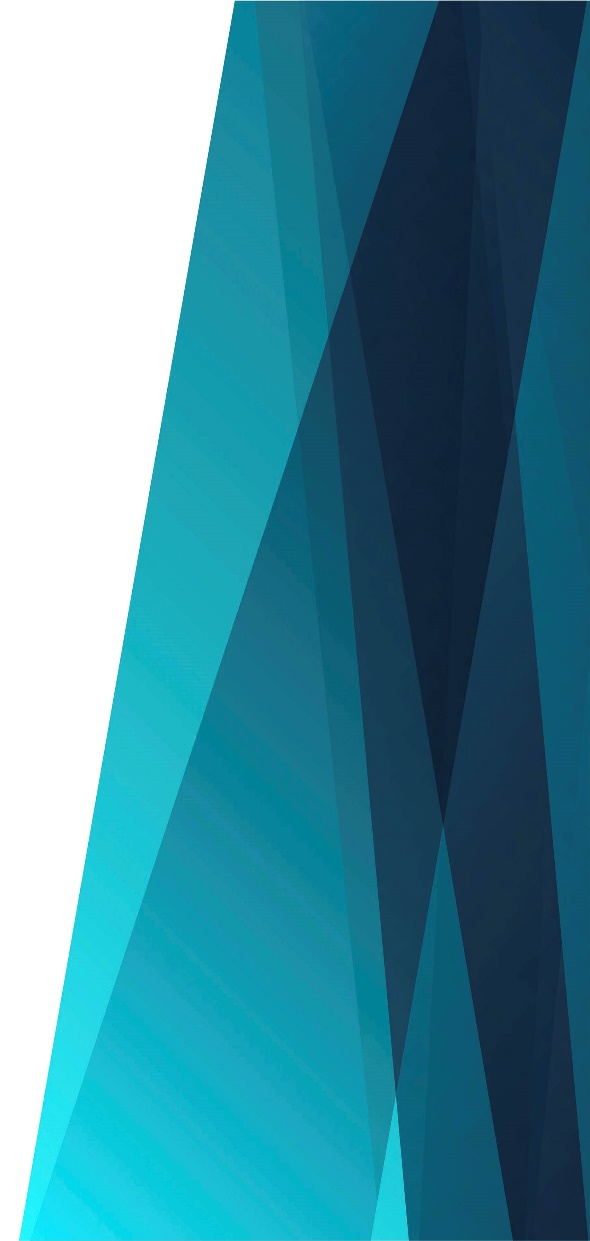 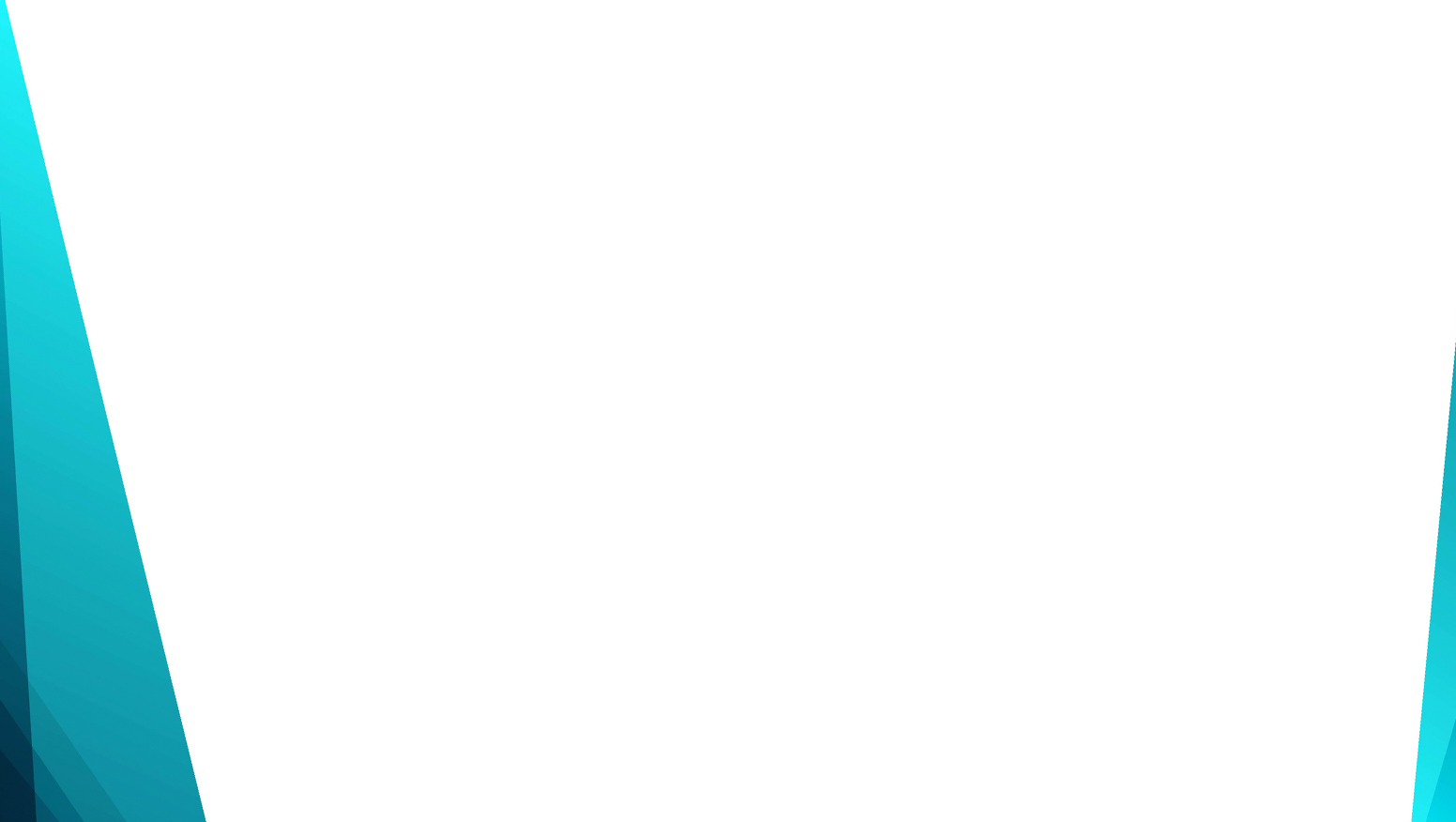 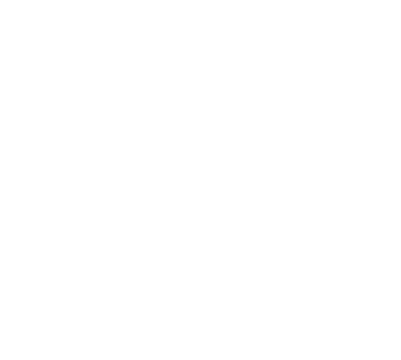 Славлю Тебя, 
мой Искупитель
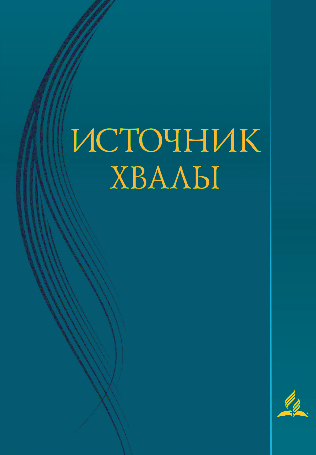 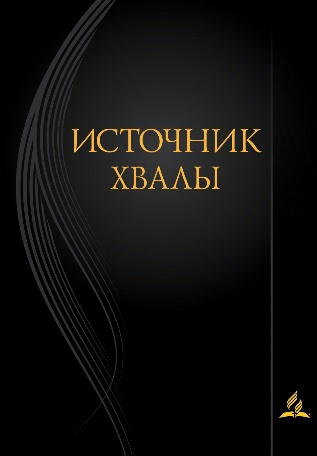 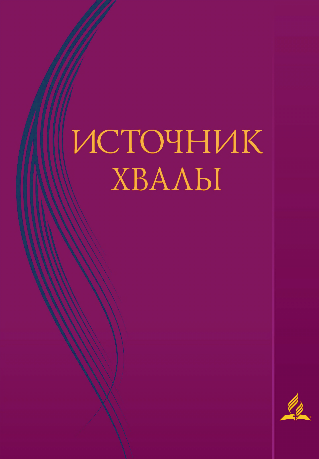 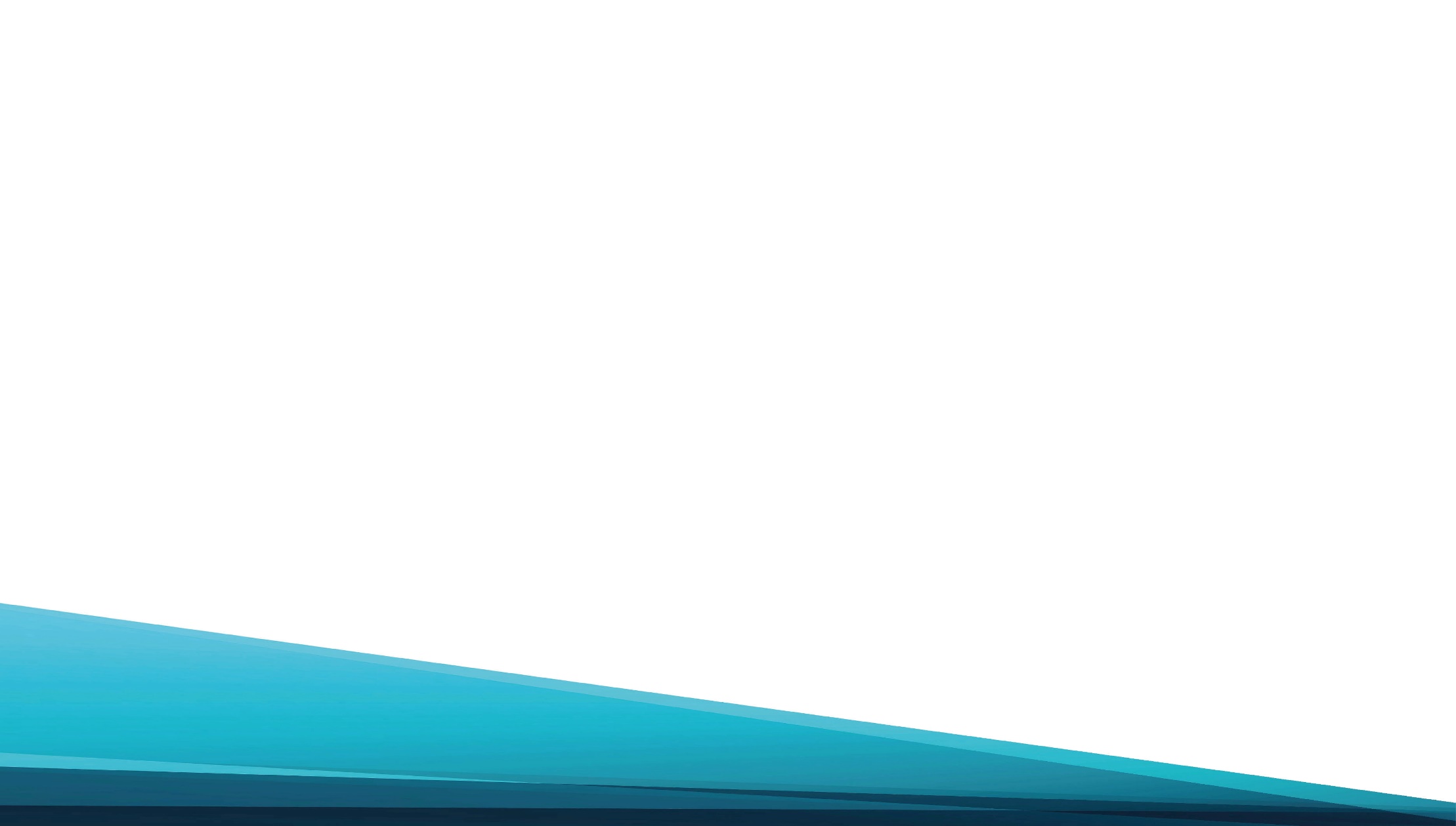 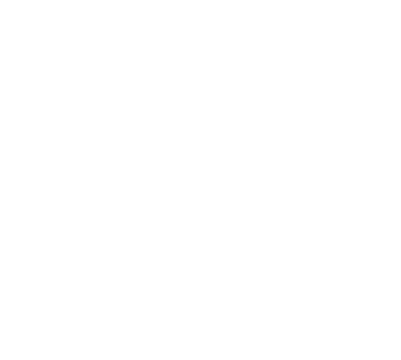 Славлю Тебя, мой Искупитель,
Песни пою Тебе, Спаситель,
Верный Ты мой Путеводитель,
К небу меня ведёшь.
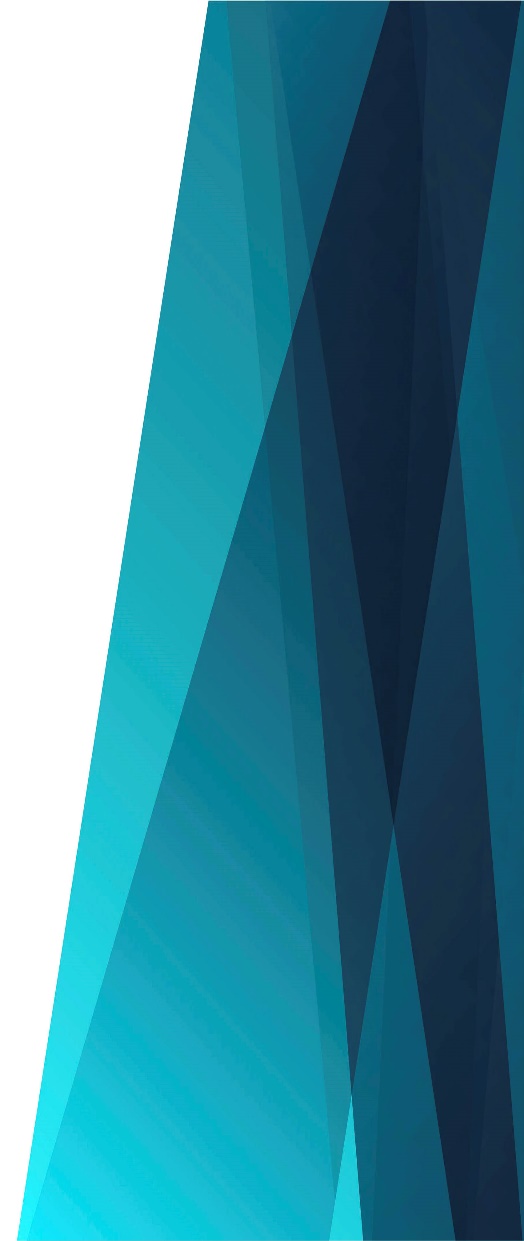 Припев: 
Хвала, хвала 
За милость и любовь Твою,
Тебе пою я, хвалу Тебе пою!
Славлю Тебя, мой Искупитель,
Песни пою Тебе Спаситель,
Верный Ты мой путеводитель,
К небу меня ведёшь.
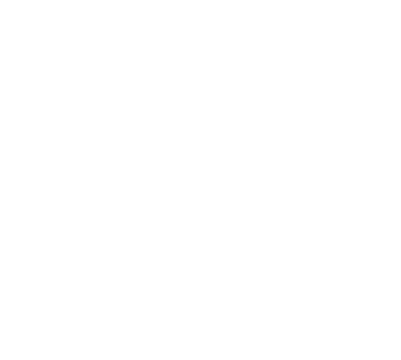 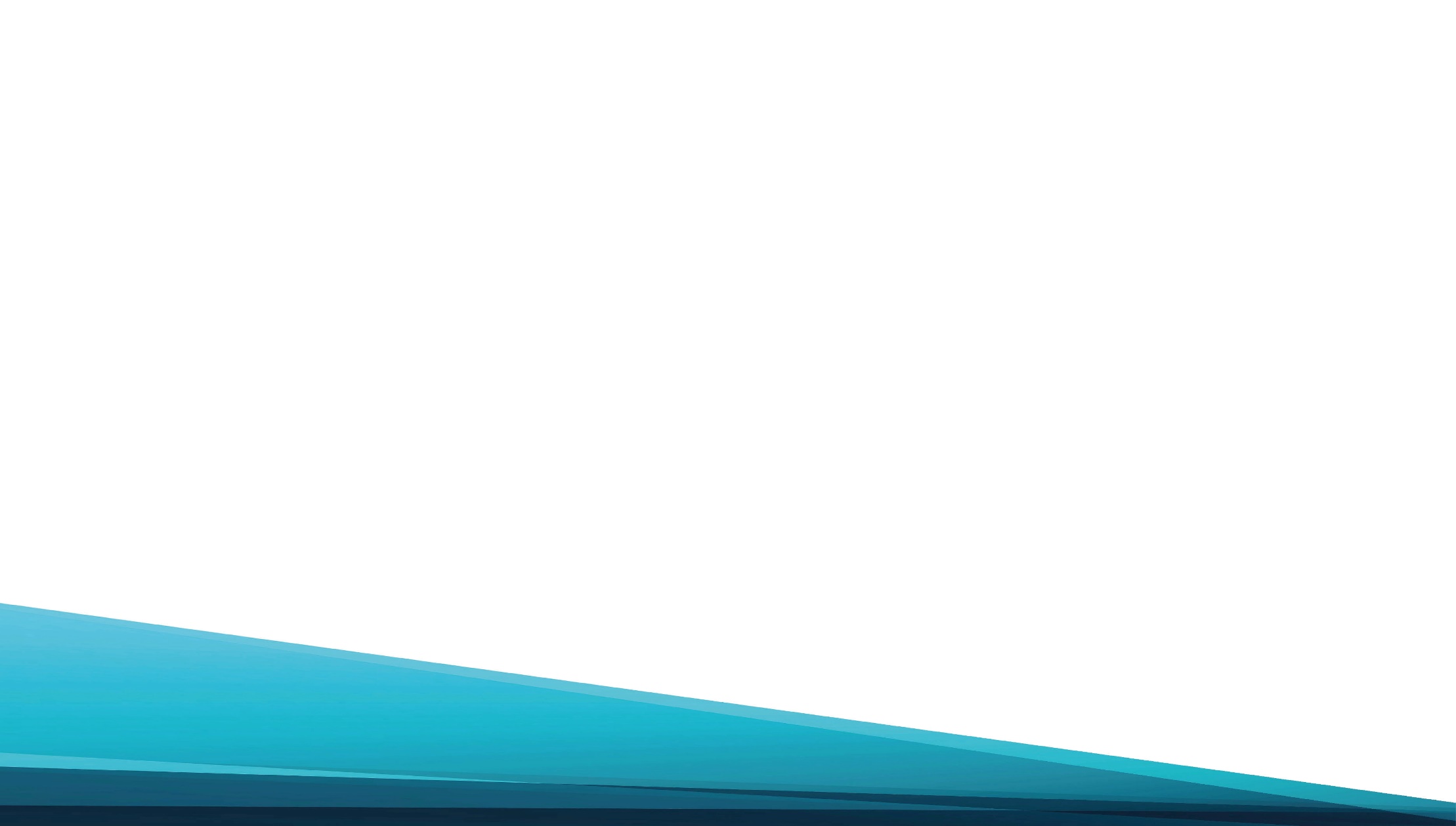 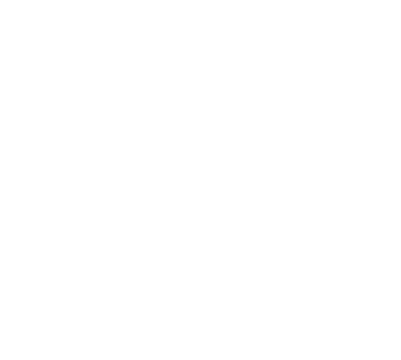 Славлю Тебя, мой Искупитель,
Песни пою Тебе, Спаситель,
Смерти и ада Победитель,
Мне победить даёшь.
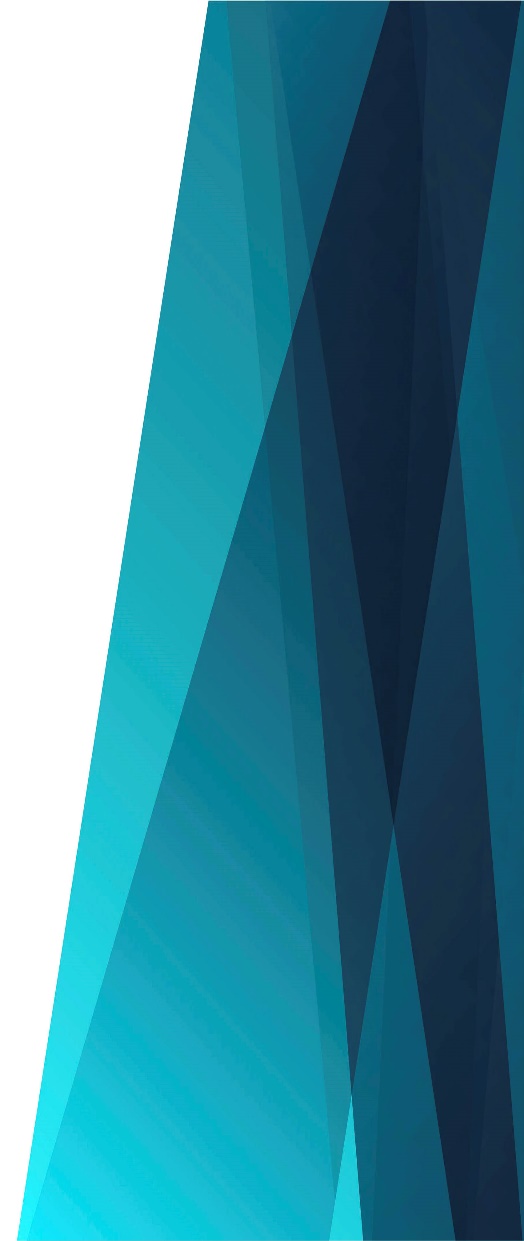 Припев: 
Хвала, хвала 
За милость и любовь Твою,
Тебе пою я, хвалу Тебе пою!
Славлю Тебя, мой Искупитель,
Песни пою Тебе Спаситель,
Верный Ты мой путеводитель,
К небу меня ведёшь.
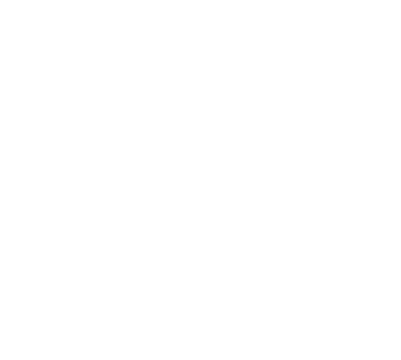 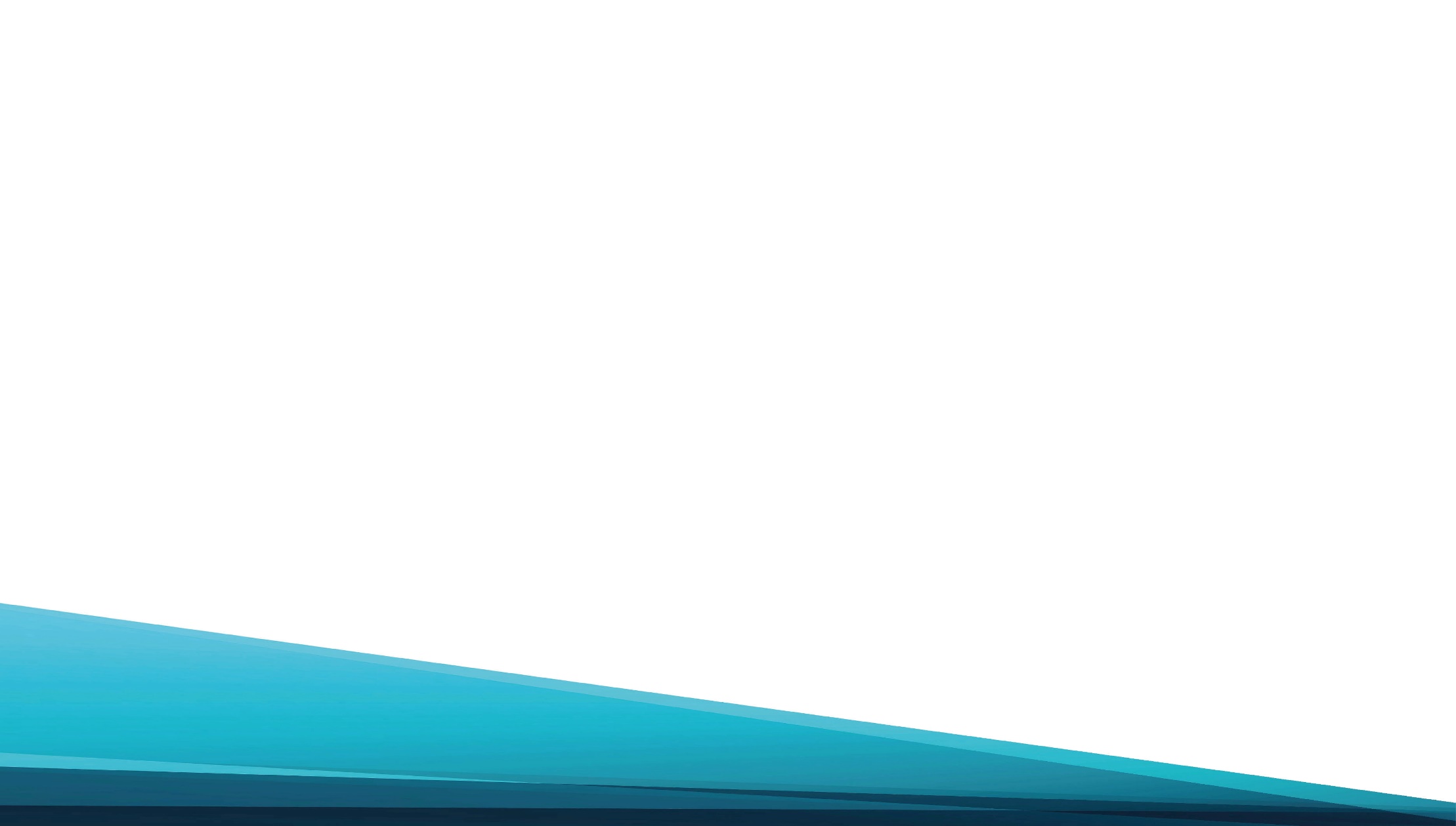 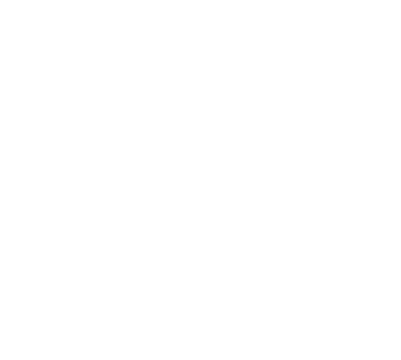 Славлю Тебя, мой Искупитель,
Песни пою Тебе, Спаситель,
Ты приготовил мне обитель
Там, где Ты Сам живёшь.
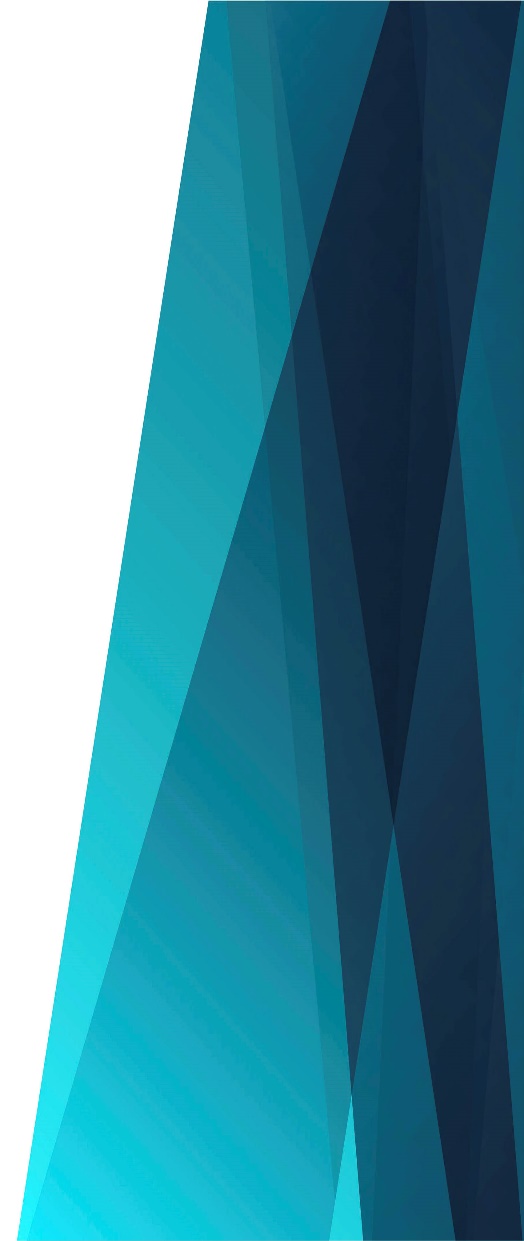 Припев: 
Хвала, хвала 
За милость и любовь Твою,
Тебе пою я, хвалу Тебе пою!
Славлю Тебя, мой Искупитель,
Песни пою Тебе Спаситель,
Верный Ты мой путеводитель,
К небу меня ведёшь.
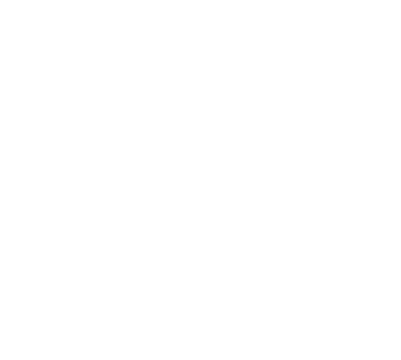